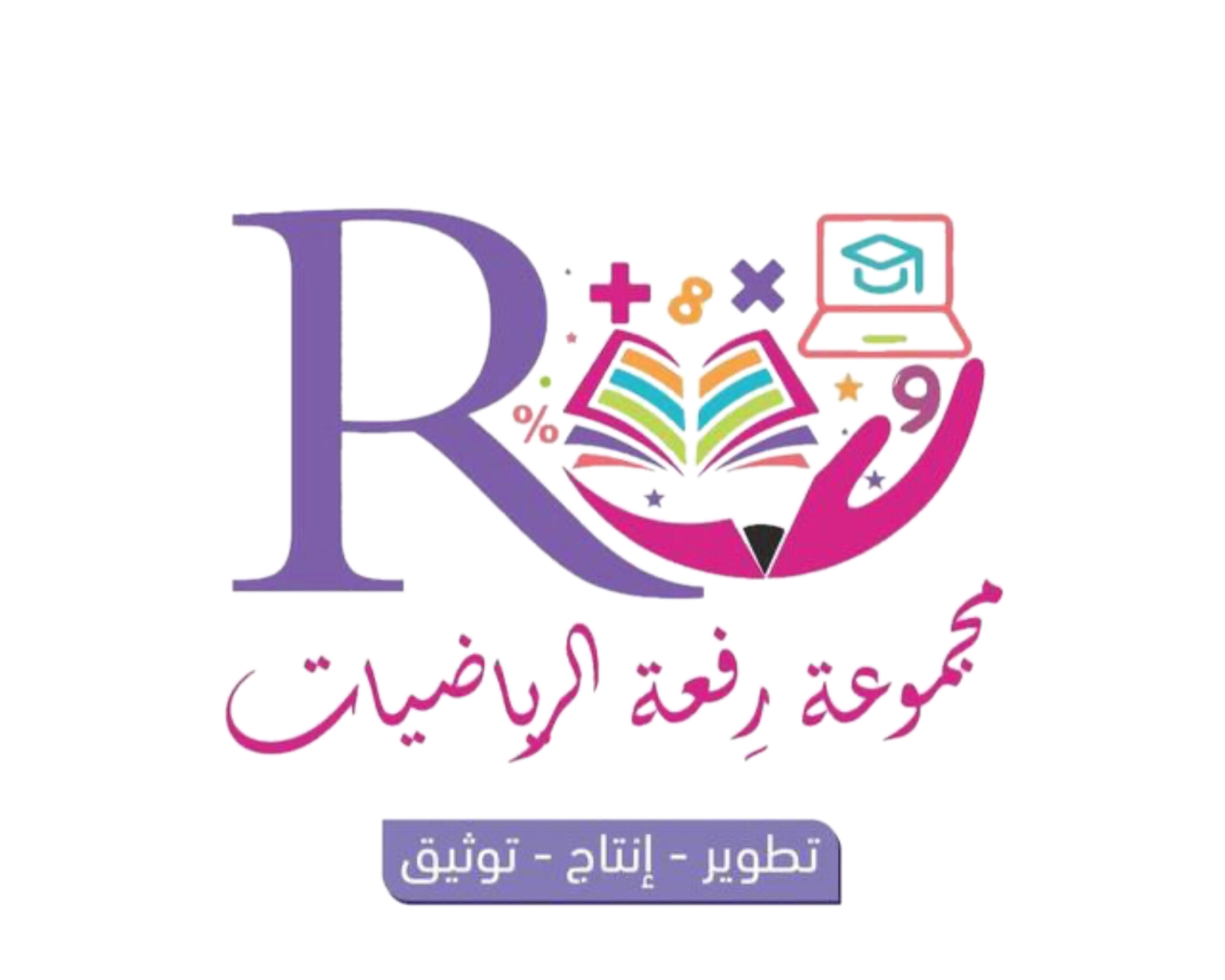 2
اليوم /
التاريخ/
المادة /
الصف /
معلمة المادة / مباركة الزبيدي
أكمل الجدول /
مراجعة ما سبق
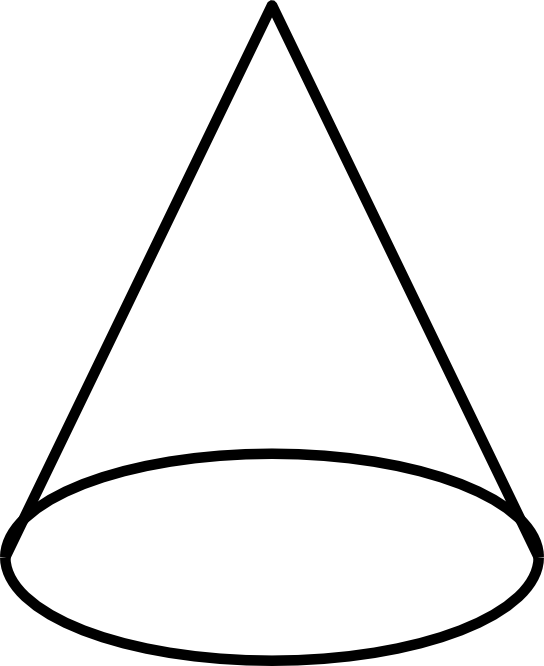 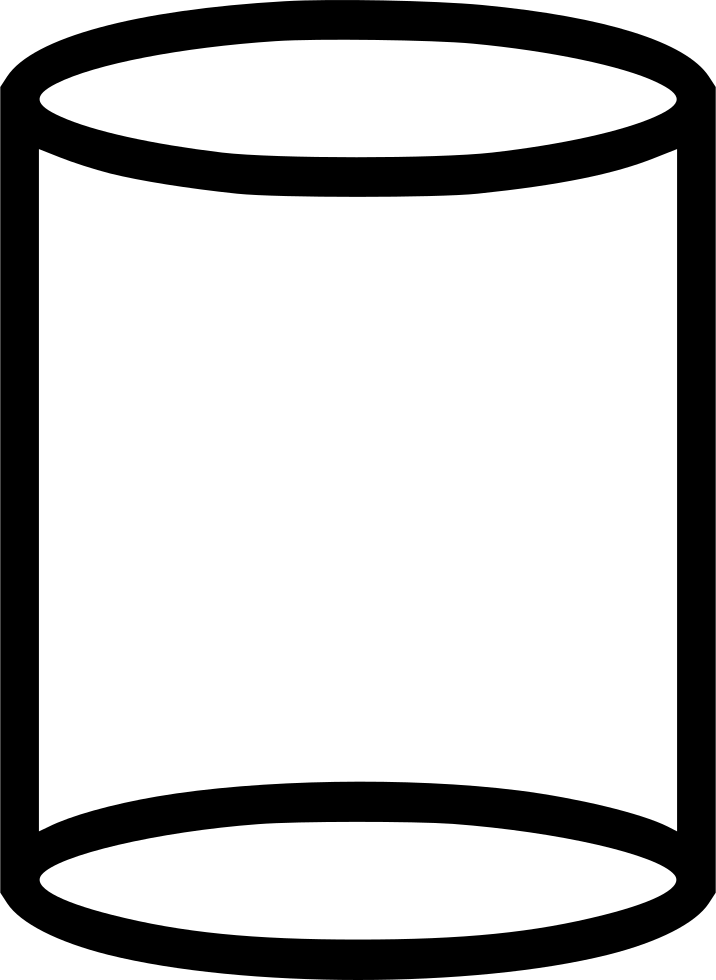 درس اليوم
تكوين الأشكال
فكرة الدرس/
أكون أشكالاً مستوية جديدة بتركيب أشكال ، أو بفصل بعضها عن بعض
أستعد
ما اسم هذا الشكل ؟
ما اسم هذا الشكل ؟
مربع
مربع
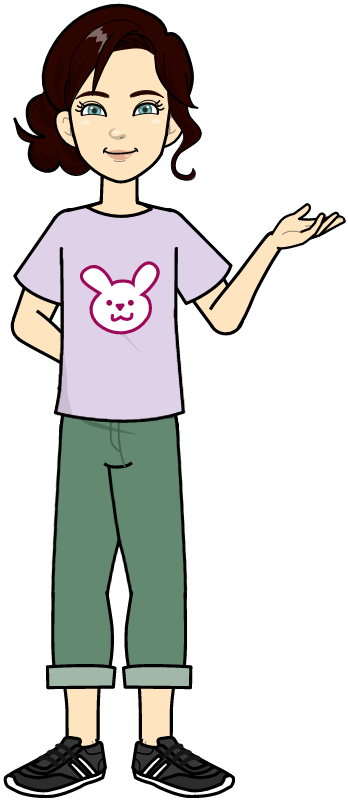 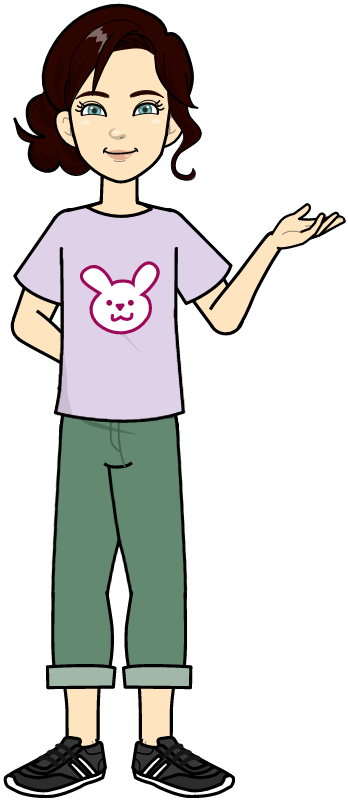 عندما يجتمعان ماذا يحدث ؟
يكون مستطيل
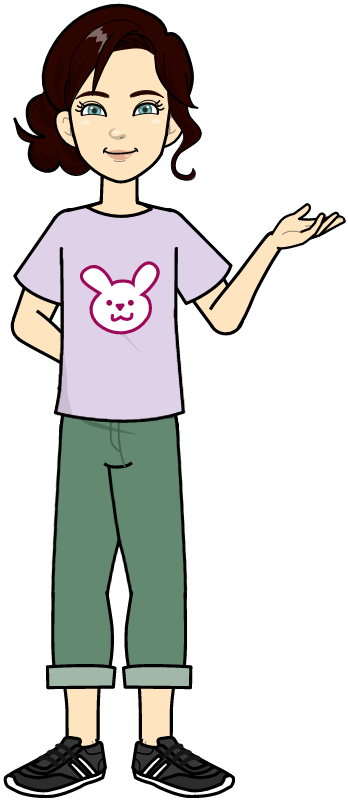 أستعد
ما اسم هذا الشكل ؟
سداسي
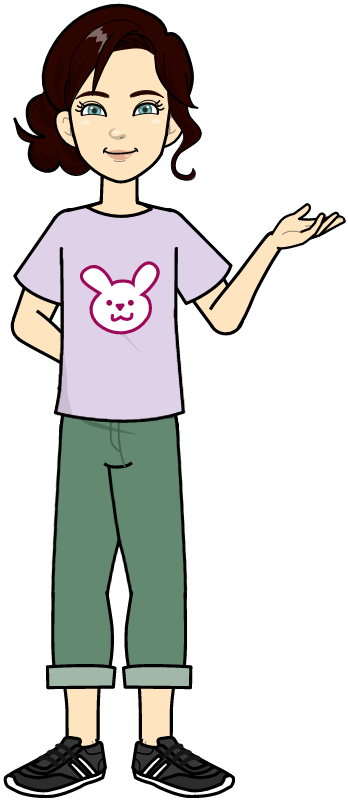 ماذا يحدث عندما اقسمه إلى نصفين ؟
شبه المنحرف
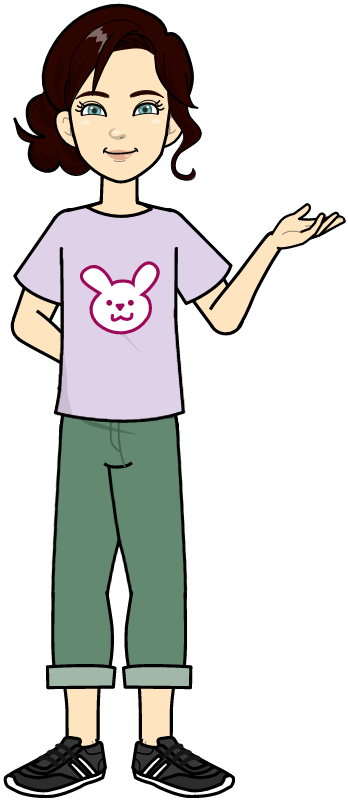 أتأكد
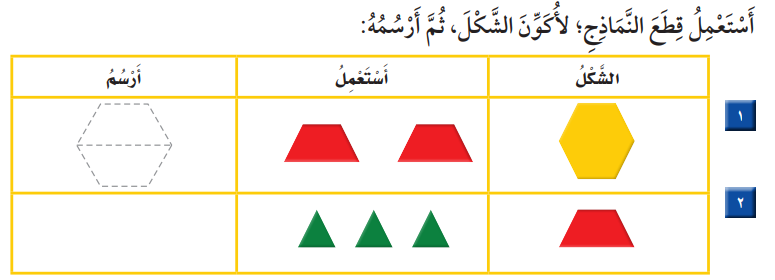 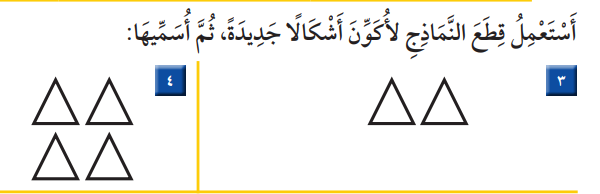 تأكد
متوازي الأضلاع
مثلث
تدرب
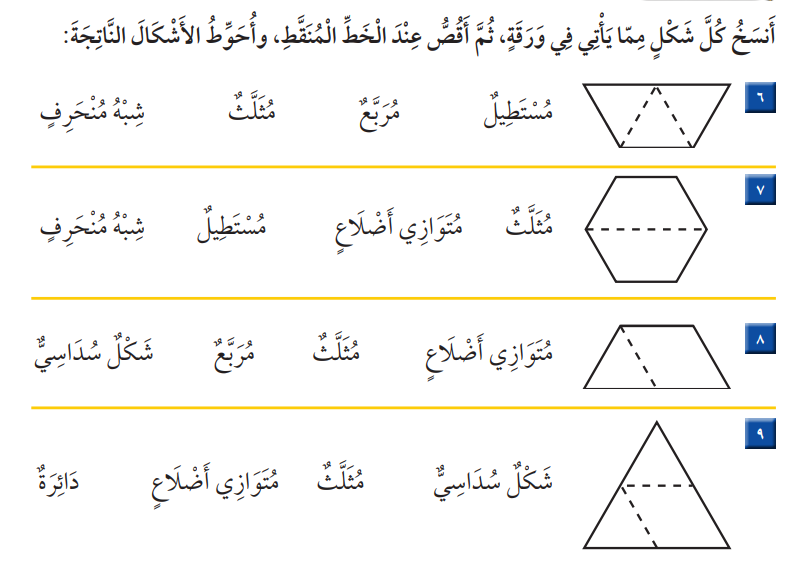 الواجب رقم /
10 -11 صفحة 103